WELCOME  歡迎
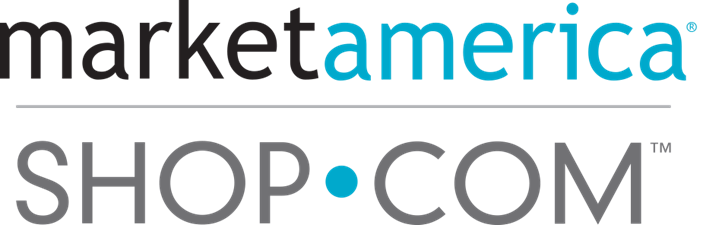 1 個商業發展中心  5 個市場通行
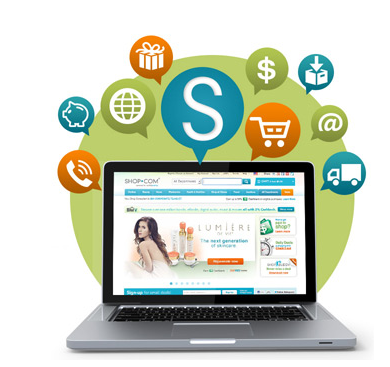 0
Australia  澳洲
Taiwan 台灣
Hong Kong 香港
Singapore 新加坡
Malaysia 馬來西亞
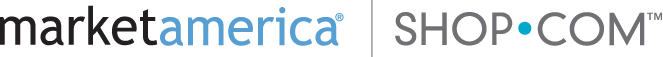 開業:
2017
2003
2005
2007
2014
人口:
24,526,003
23,642,184
7,379,919
31,722,337
5,728,312
Source: Worldometers
1 個商業發展中心  5 個市場通行
次申請
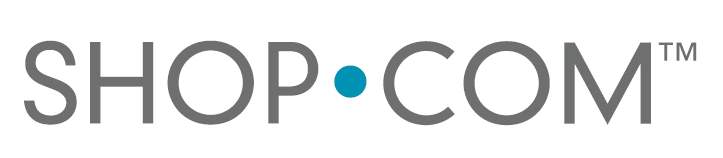 1
5
90,000,000+
事業機會
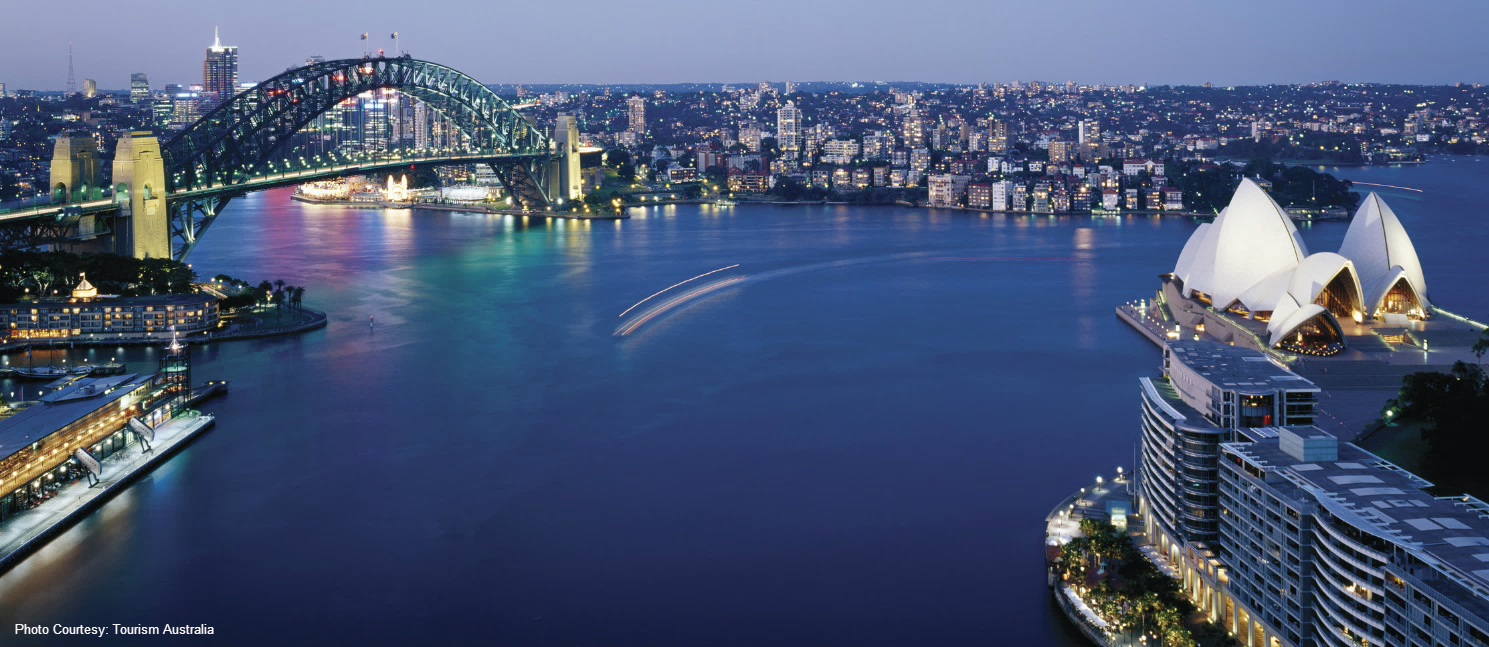 MA 獨家代理產品
澳洲: 408
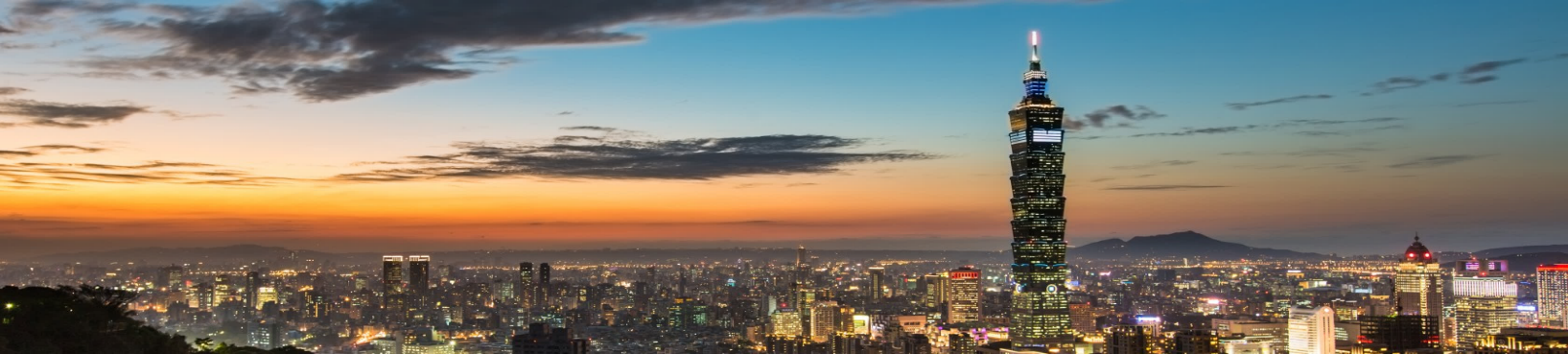 台灣: 425
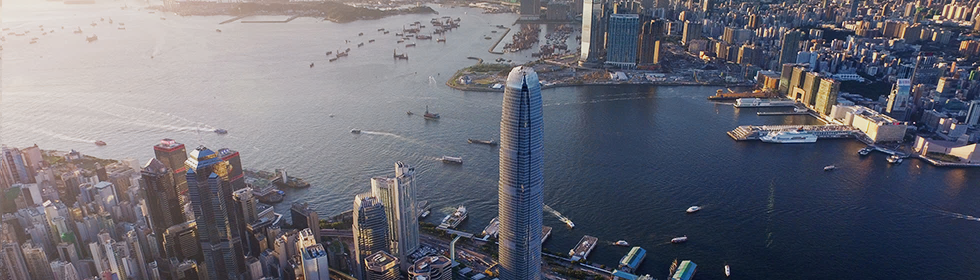 香港 : 445
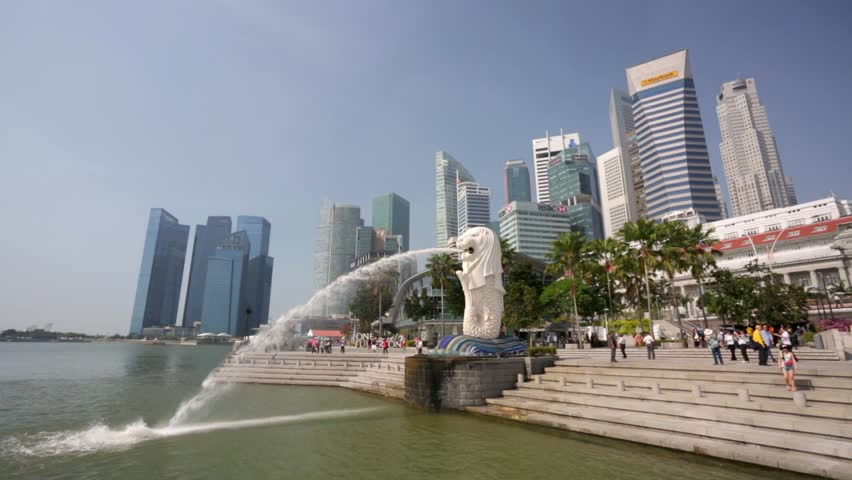 新加坡: 343
夥伴商店家數
台灣
3143
香港
2258
超連鎖®店主位階 成長 (專業經理級以上)
▲50%
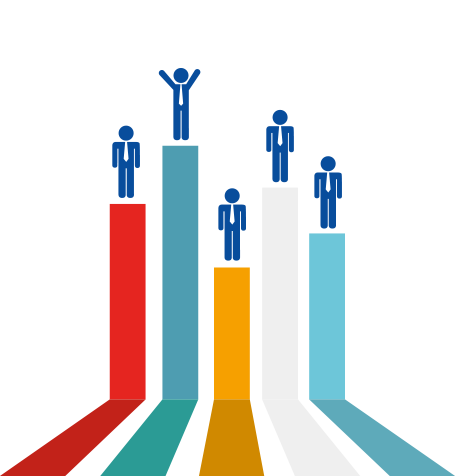 ▲11%
▲ 8%
▲20%
佣金 成長
▲9%
▲16%
▲18%
▲62%
GMTSS訓練會議參與人數 成長
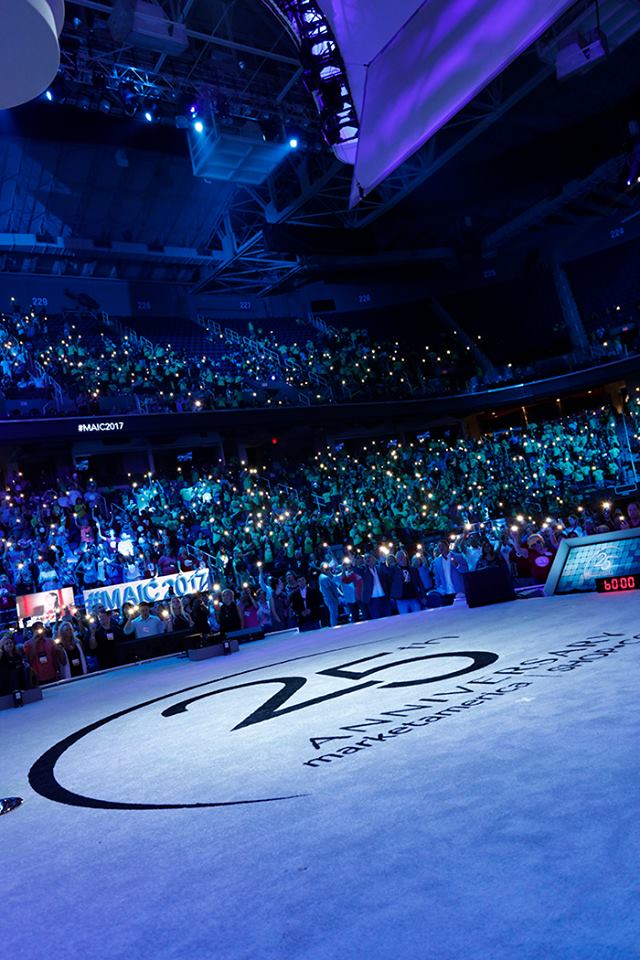 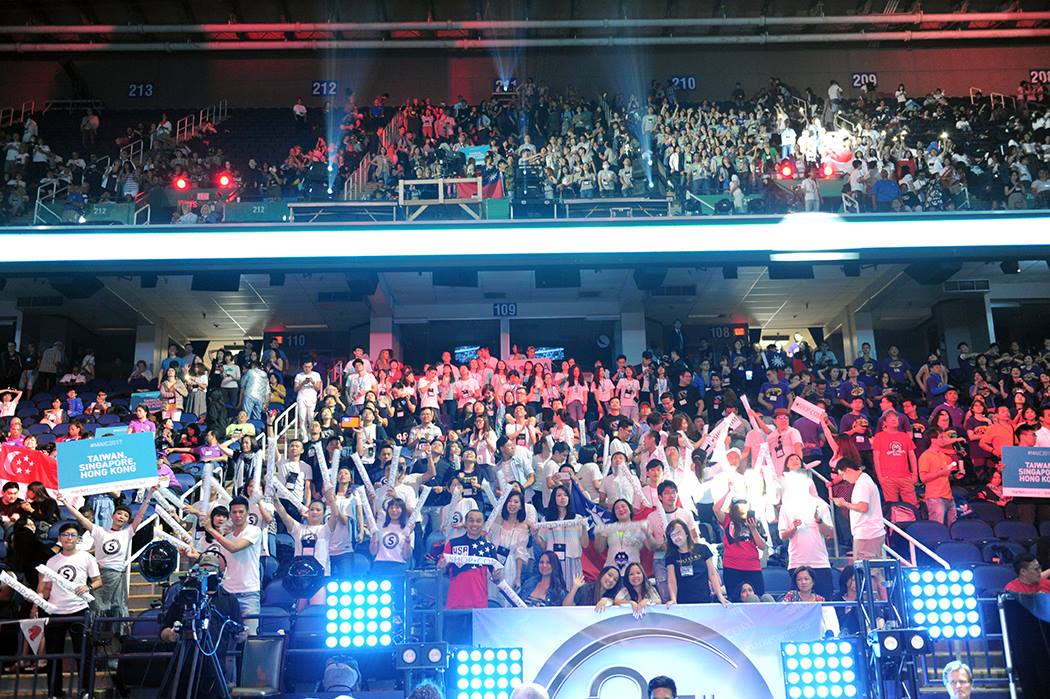 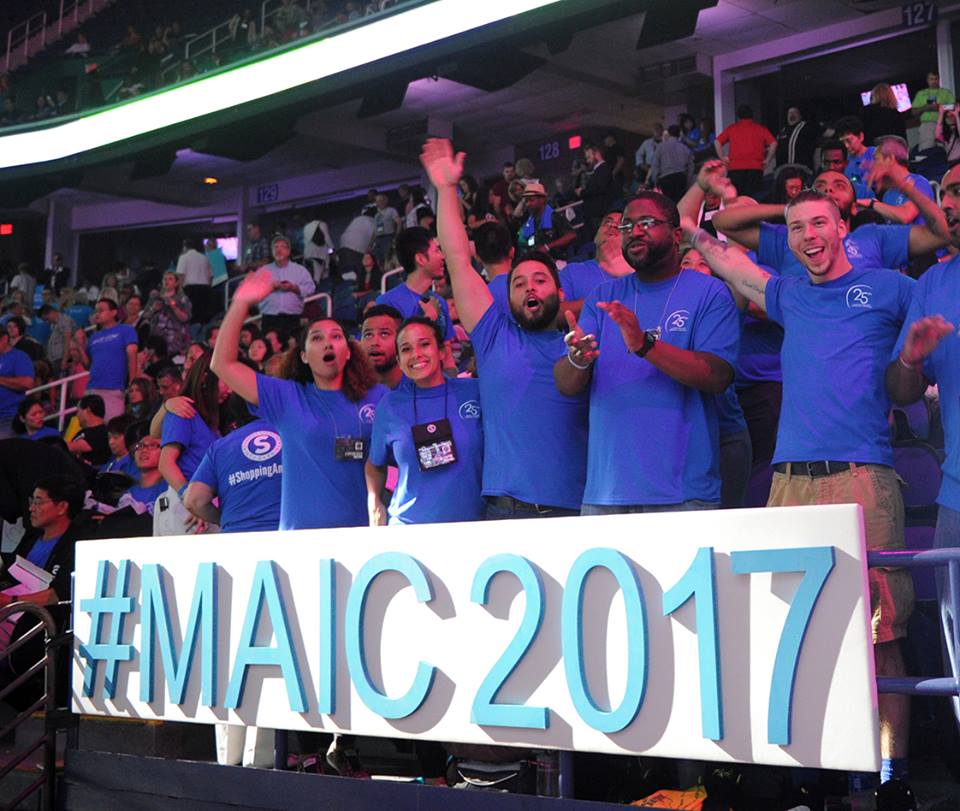 馬來西亞
台灣
各國分公司 生活館
香港
新加坡
各國分公司 研習中心
如何發展海外市場？
發展 海外市場
熟悉各國的SHOP.COM
01
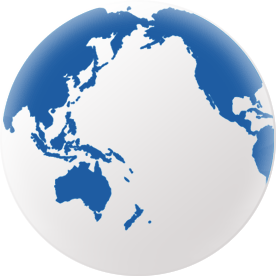 02
聯繫當地親友
參與當地GMTSS活動
03
04
產生業績
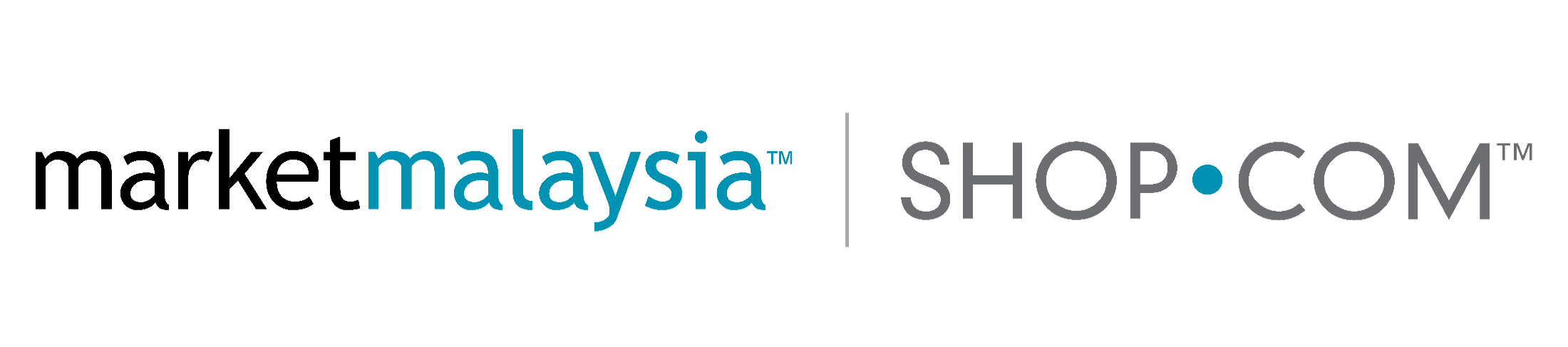 馬來西亞分公司 創始委員會
國際合作效益
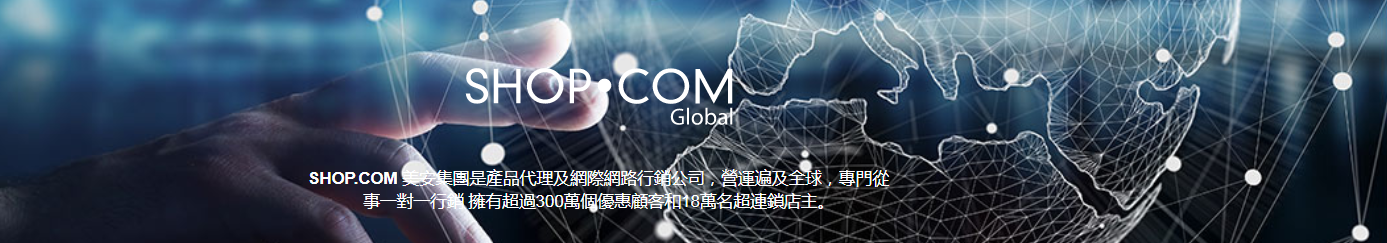 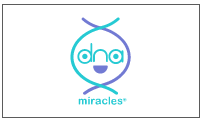 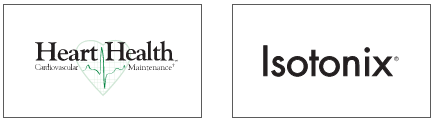 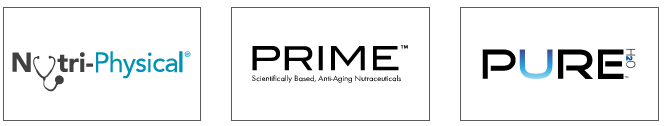 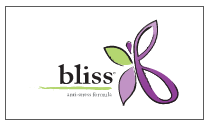 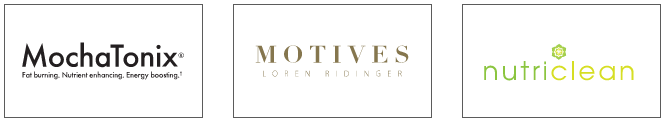 重要  計畫
即將推出
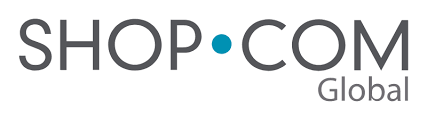 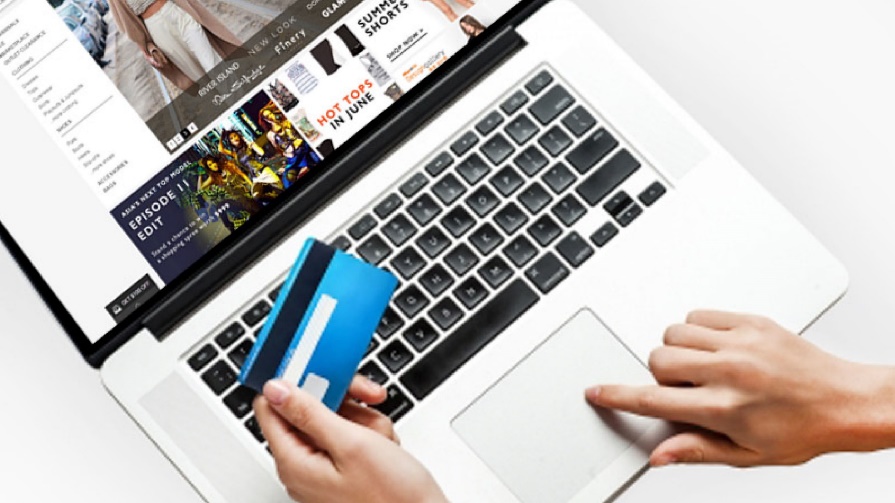 訂單將以人民幣計算

每一次可購買之產品限額從港幣1300提高至人民幣3000（零售價）

更多產品選擇

Isotonix 系列產品價格更優惠

內含稅金以及進口稅
提供更好的運送服務
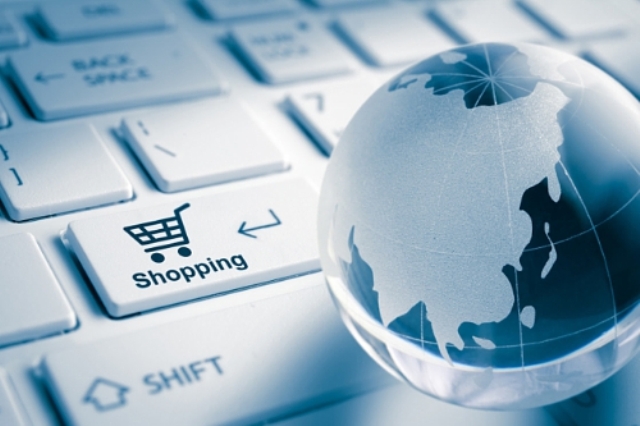 2018                       各國年會
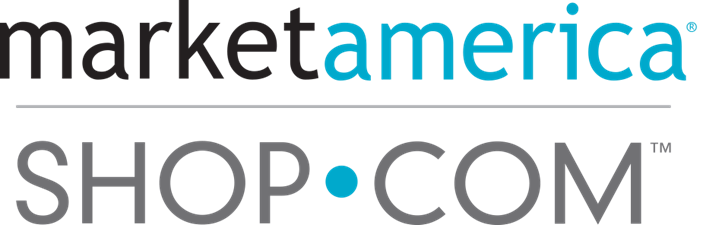 Apr 27 - 29
May 4 - 6
May 11 - 13
日期待確認
2018                         領導者訓練會議
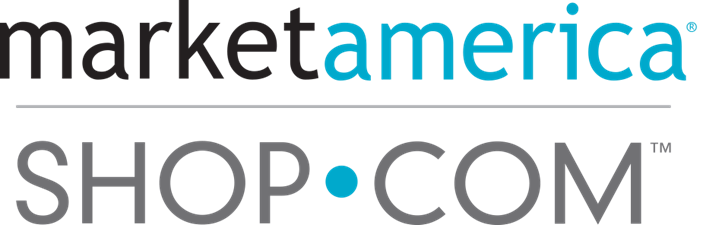 Oct 19 - 21
Oct 26 - 28
Nov 2 - 4
Nov 9 - 11
One Team One Dream
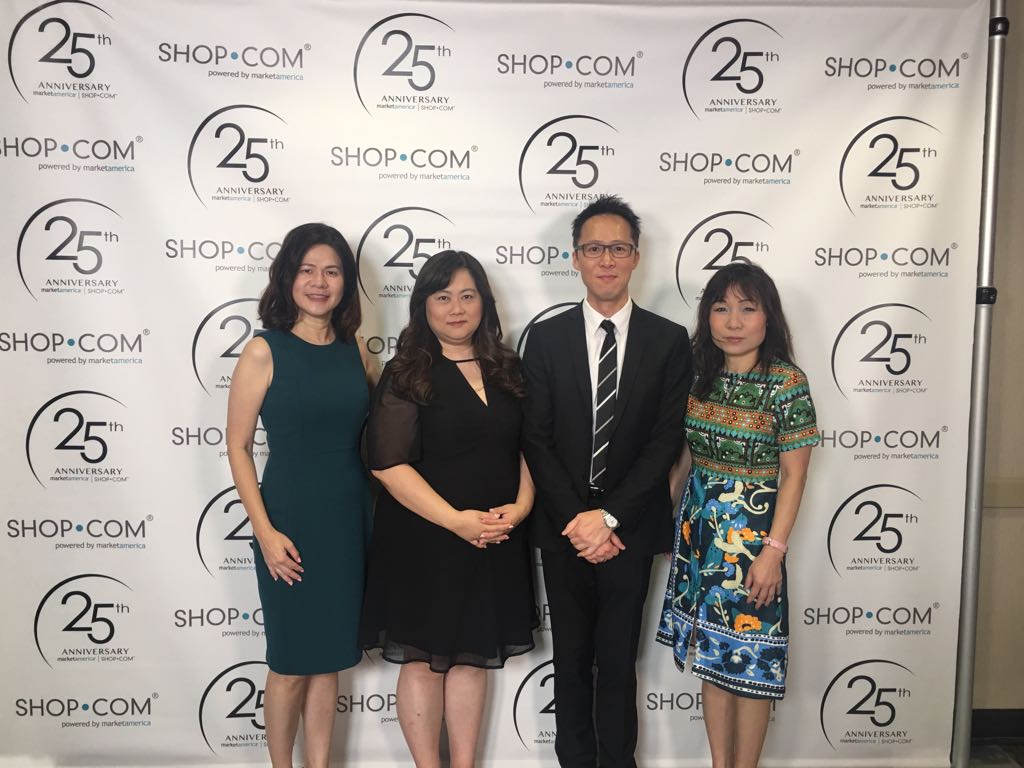 同一個團隊    同一個夢想